Sudska statistika 2014. - 2016.
Martina Vrdoljak
Ministarstvo pravosuđa RH
Odjel za analitiku i statistiku
Službena izvješća
Podaci sudova koji su u eSpisu – objedinjeni kroz Cognos izvještajni sustav

Podaci ostalih sudova:
kroz sustave koji su u upotrebi na tim sudovima
sudovi putem elekroničke pošte dostavljaju službena izvješća

Ministarstvo pravosuđa – Odjel za statistiku objedinjava i objavljuje službena izvješća o radu sudova
Korisničko okruženje za statističko izvješćivanje
"eSpis" sudovi: 
Županijski sudovi, Općinski sudovi
Visoki trgovački sud, Trgovački sudovi

Sudovi koji koriste druge sustave:
Vrhovni sud
Upravni sudovi
Zemljišna knjiga, ZIS
Sudski registar
Prekršajni sudovi
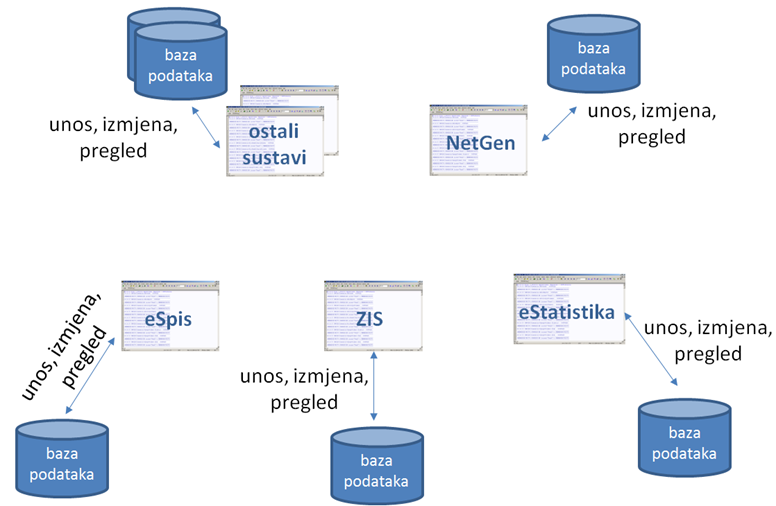 Korisničko okruženje za statističko izvješćivanje
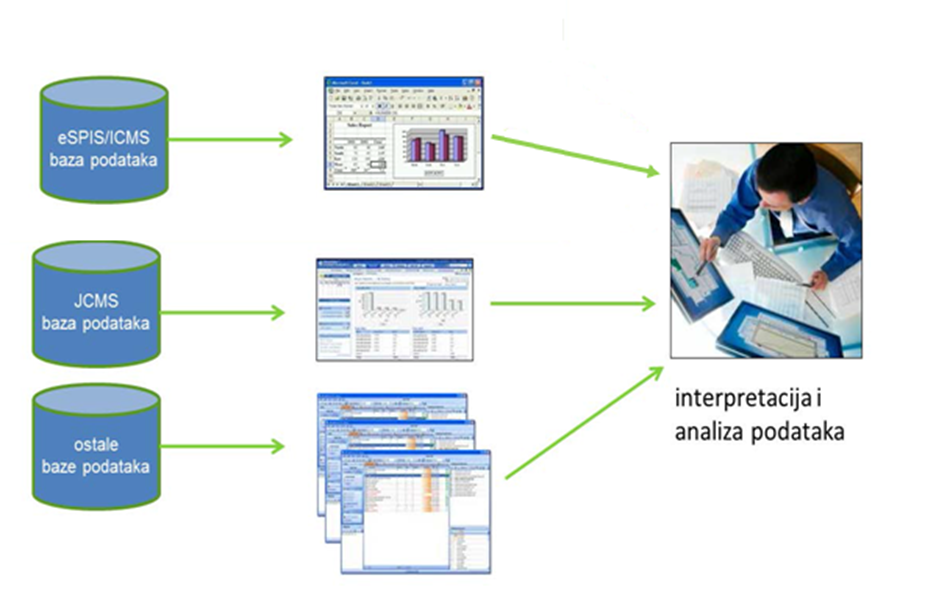 Kretanje predmeta na sudovima		2014. – 2016.
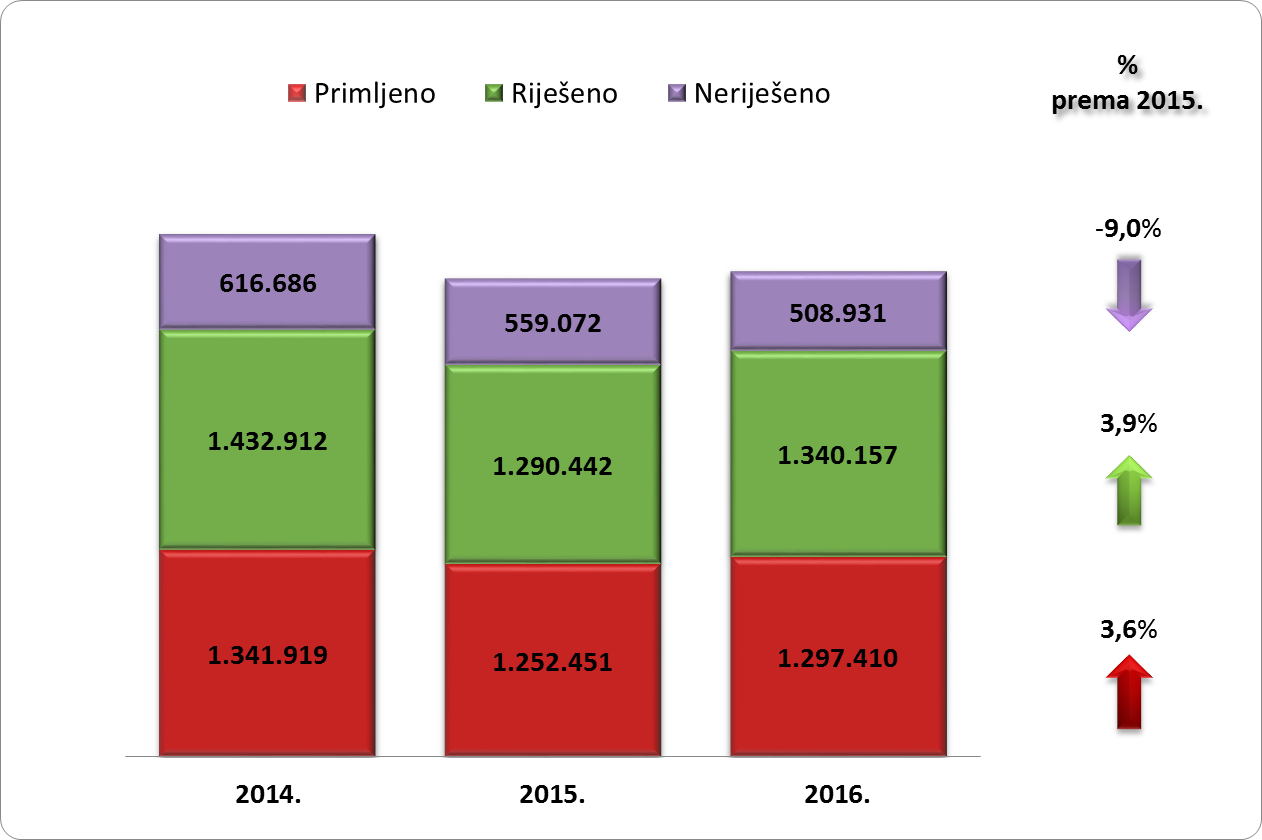 Kretanje indikatora CR na sudovima	2014. – 2016.
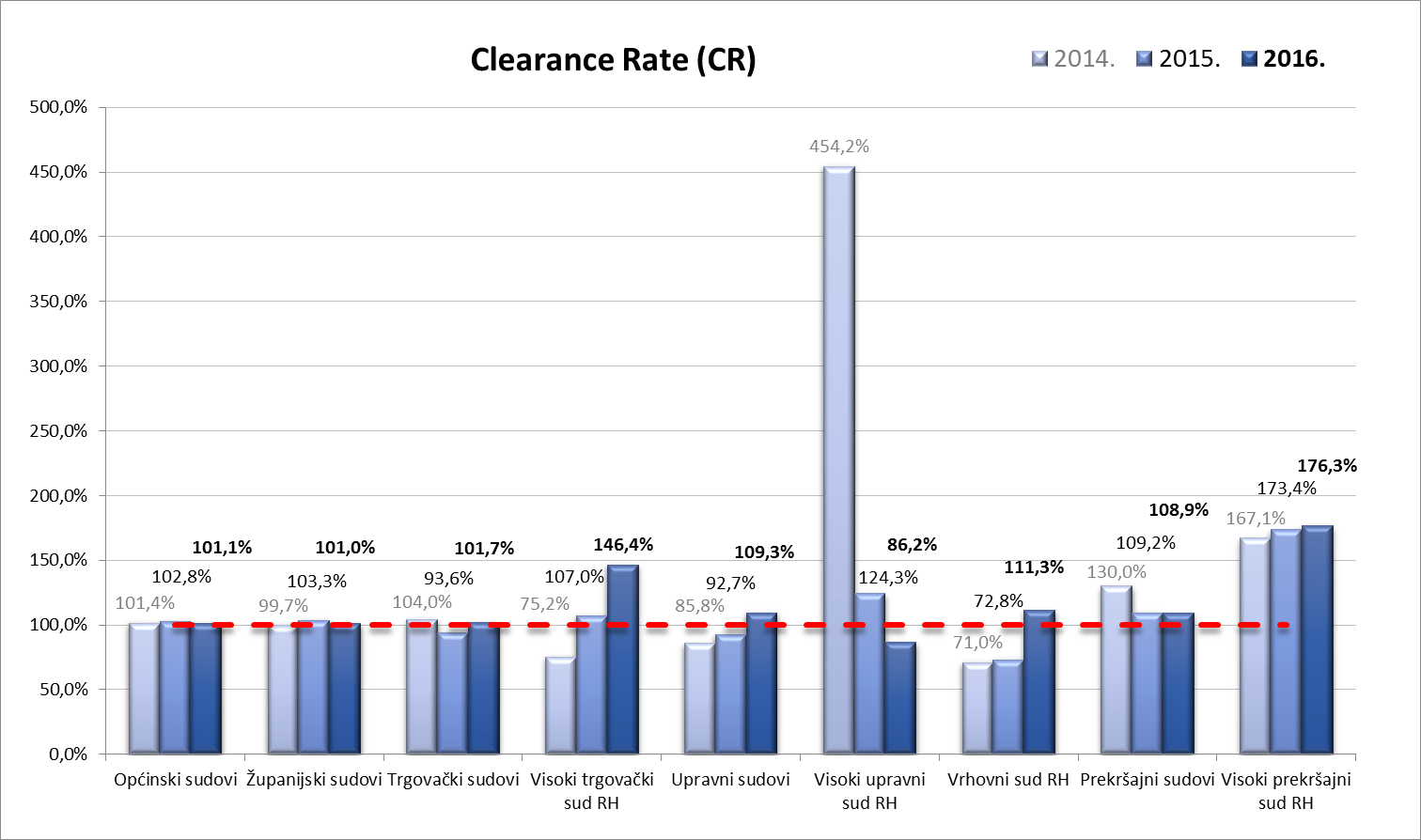 Kretanje indikatora DT na sudovima	2014. – 2016.
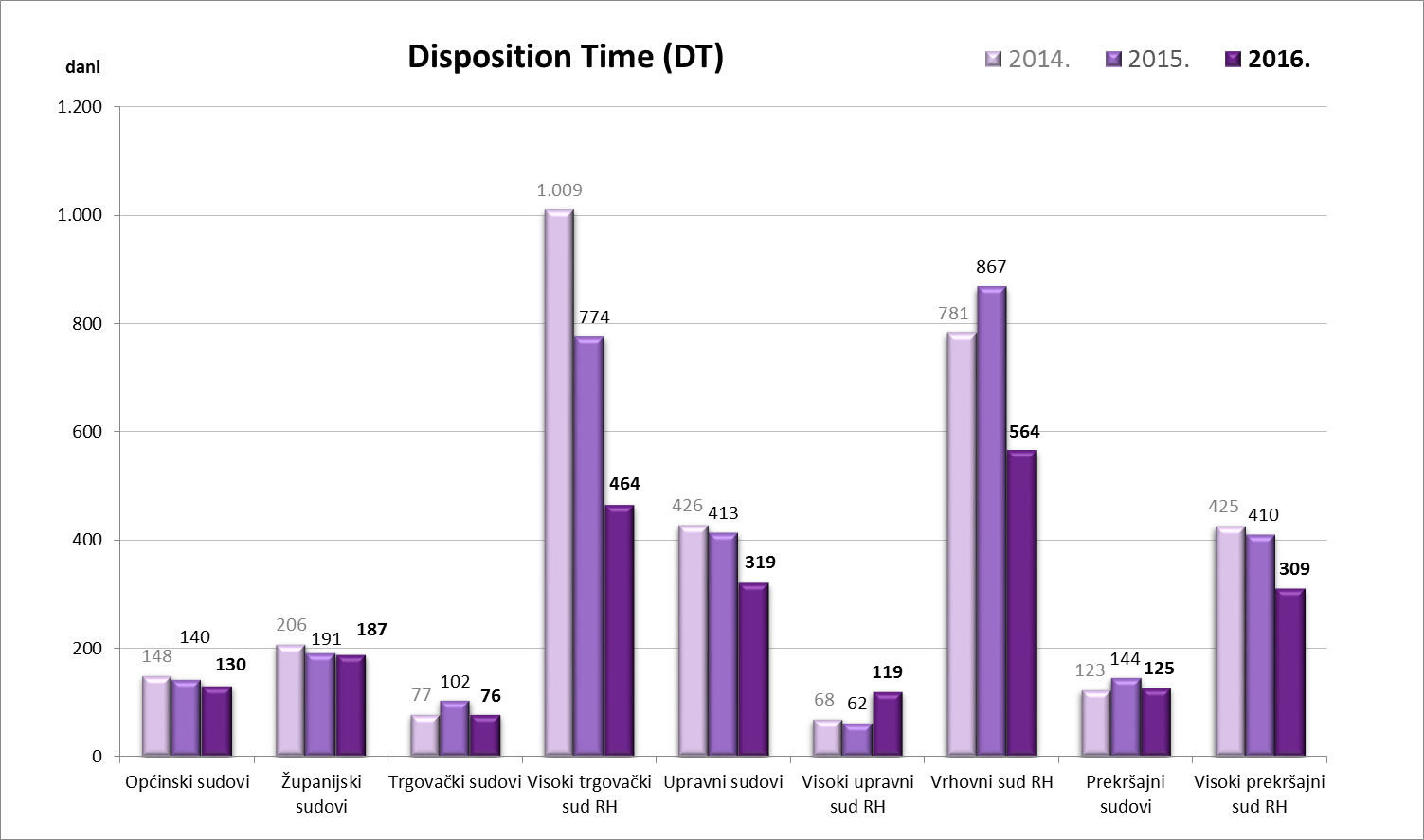 Kretanje predmeta i indikatora na sudovima		2016.
Kretanje predmeta na trgovačkim sudovima	2014. – 2016.
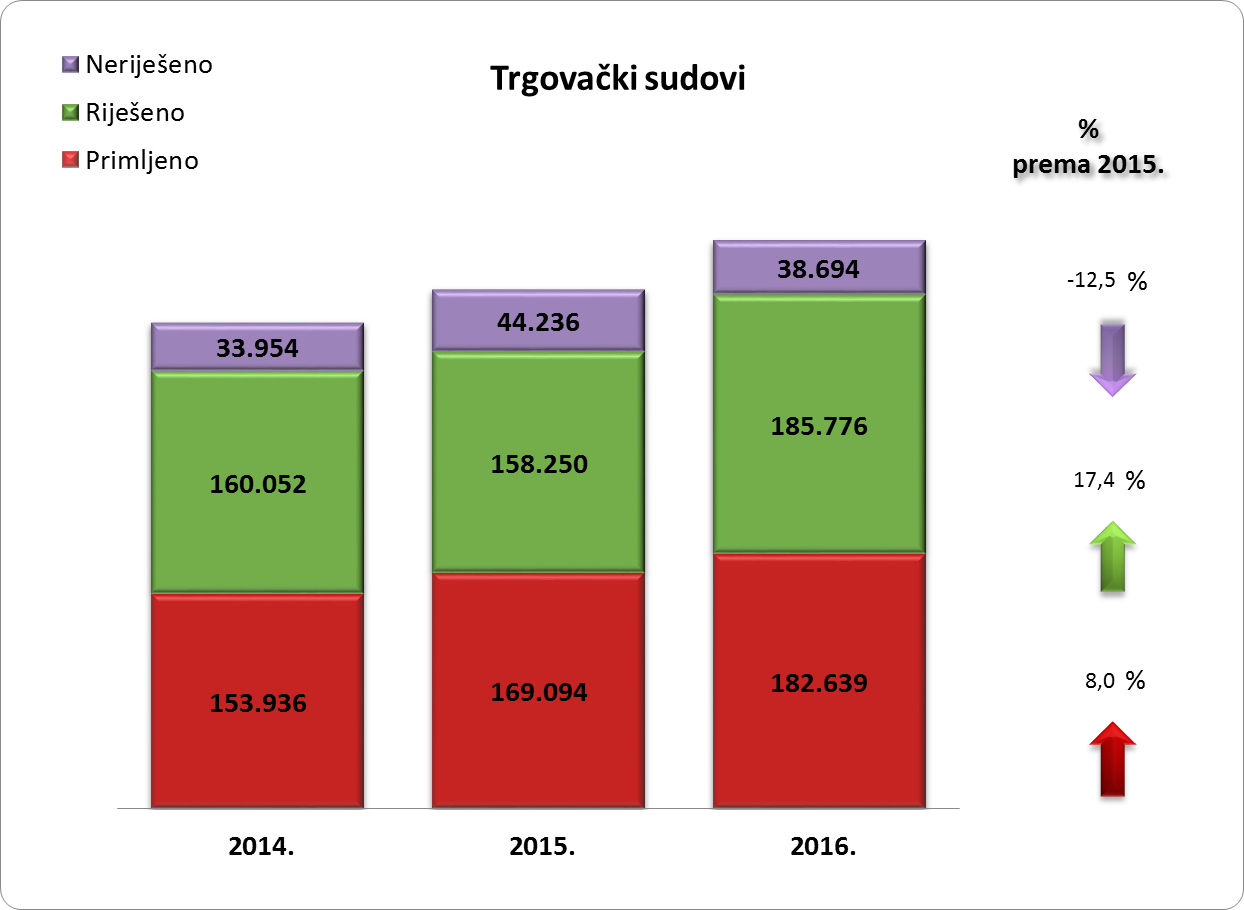 Kretanje predmeta na trgovačkim sudovima	2014. – 2016.
Kretanje indikatora na trgovačkim sudovima	2014. – 2016.
Kretanje indikatora CR na trgovačkim sudovima	2014. – 2016.
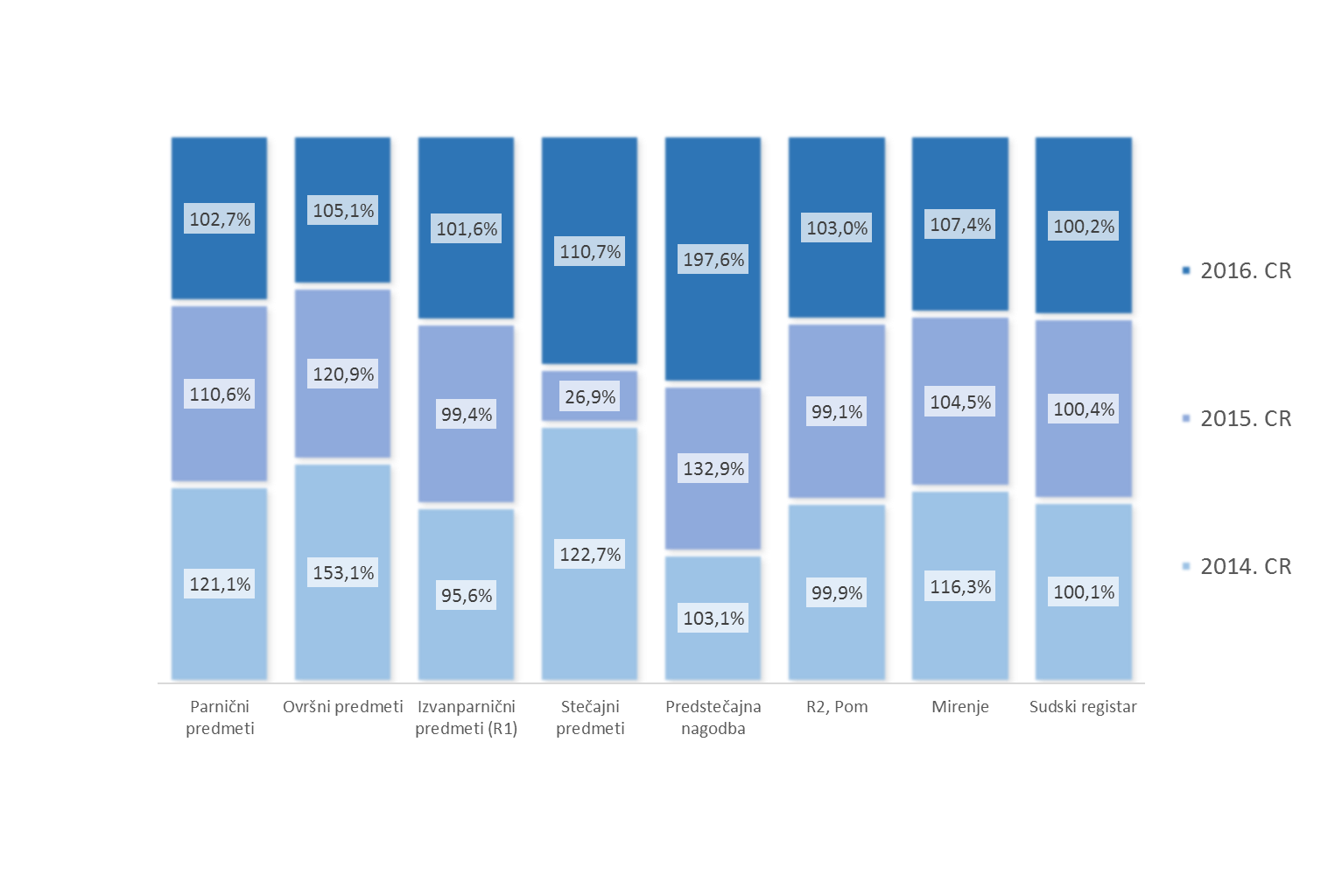 Kretanje indikatora DT na trgovačkim sudovima	2014. – 2016.
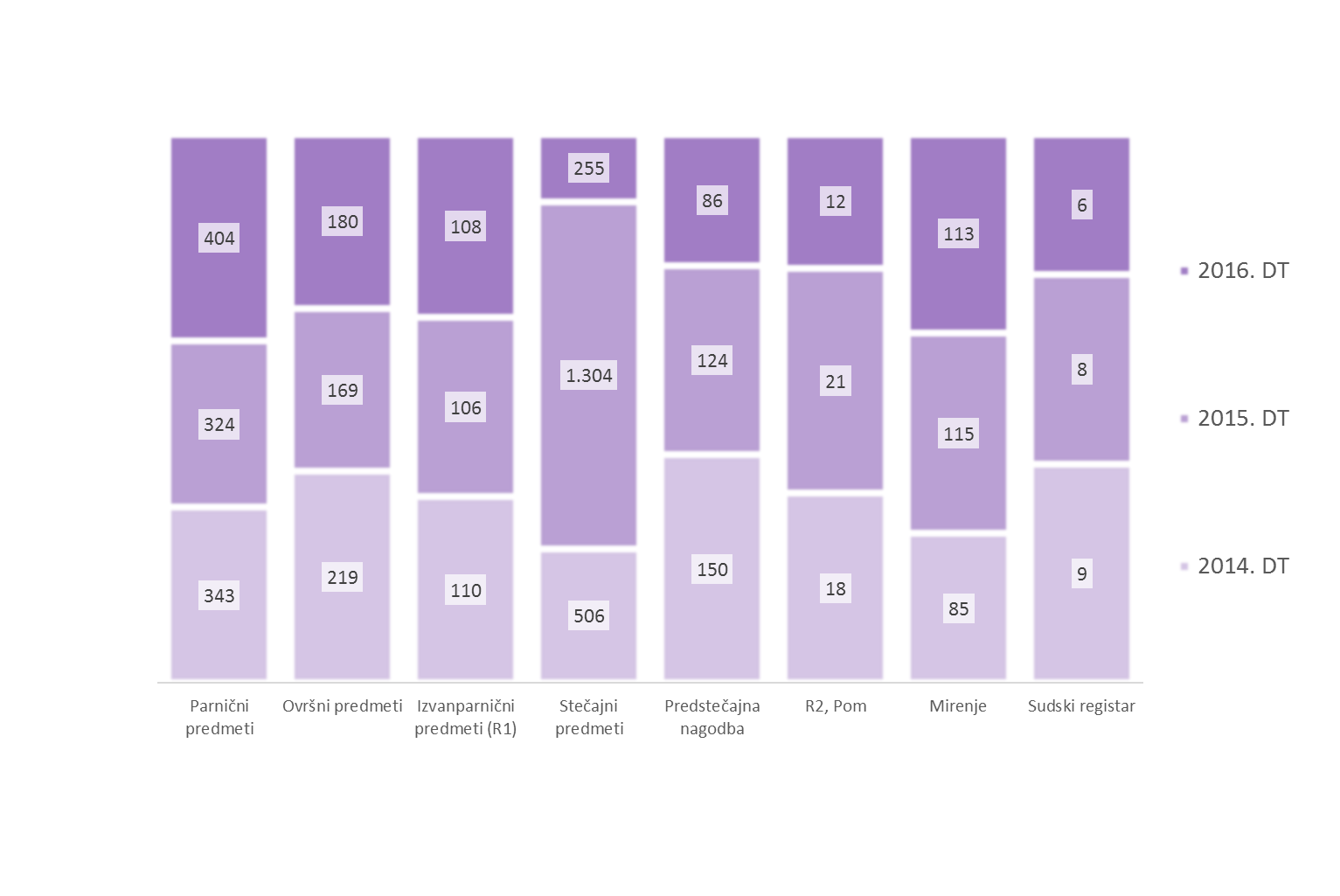 Kretanje predmeta i indikatora po sudu	2016.
Kretanje predmeta na upravnim sudovima		2014. – 2016.
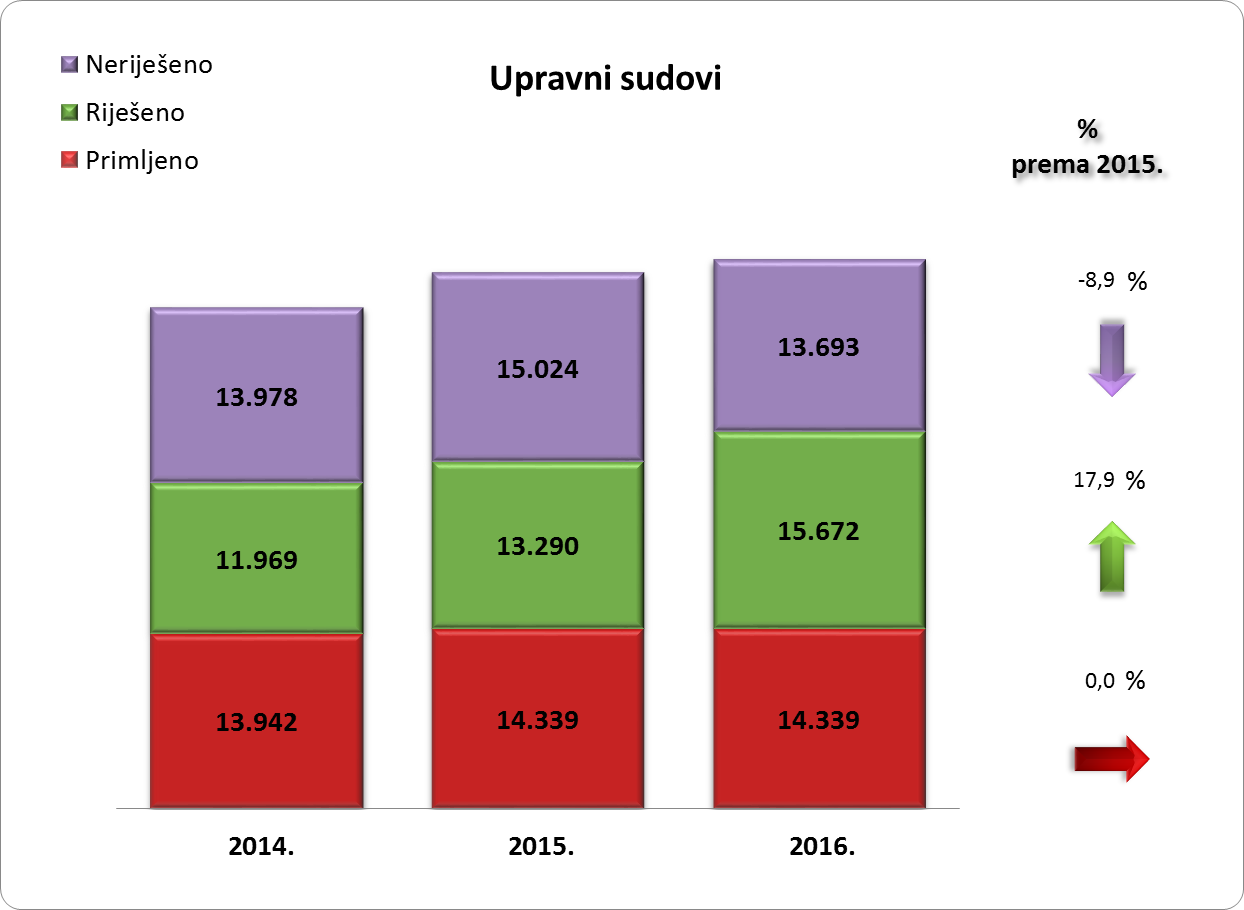 Kretanje predmeta na upravnim sudovima		2014. – 2016.
Kretanje indikatora na upravnim sudovima	2014. – 2016.
Kretanje indikatora CR na upravnim sudovima	2014. – 2016.
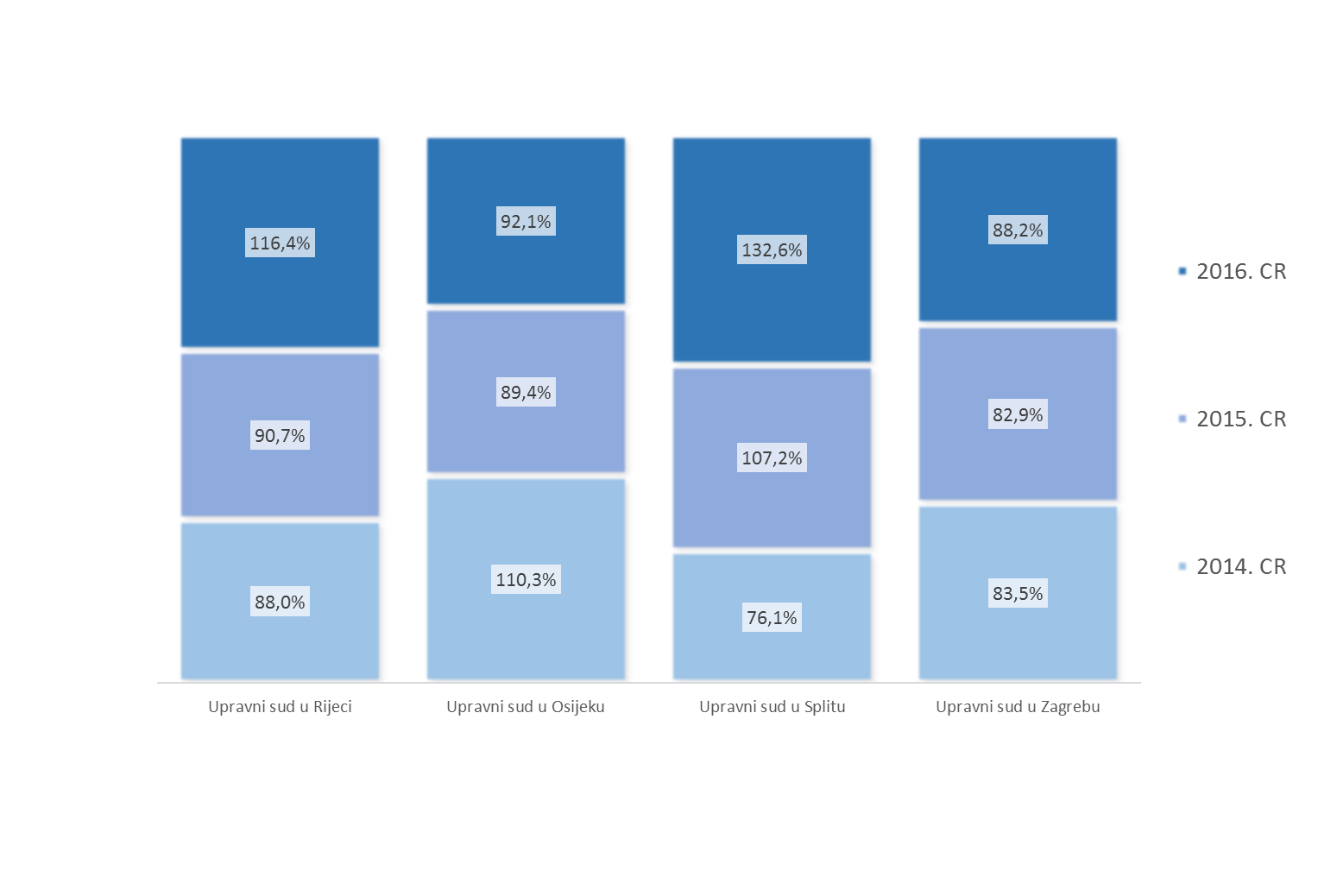 Kretanje indikatora DT na upravnim sudovima	2014. – 2016.
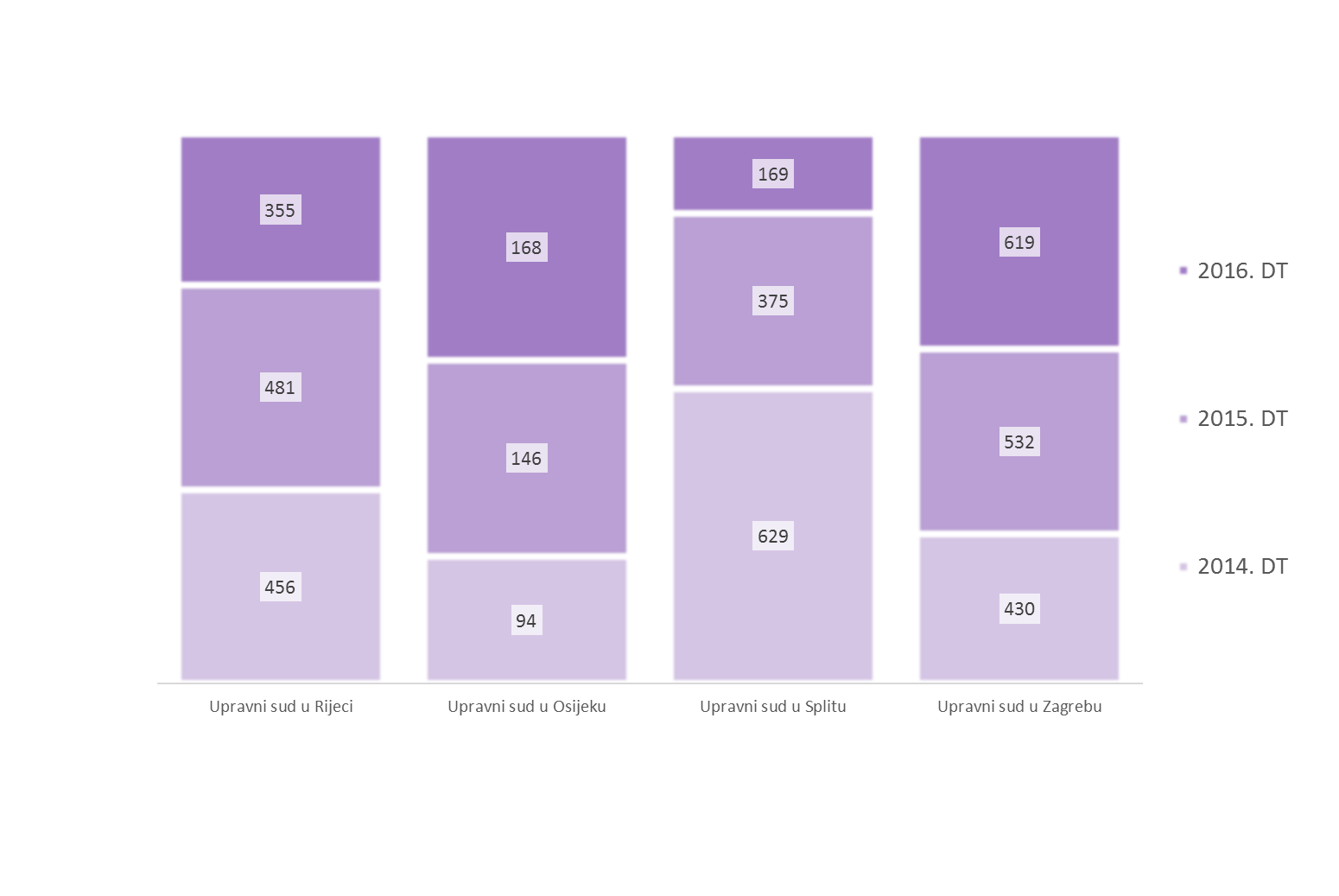 Kretanje predmeta na prekršajnim sudovima	2014. – 2016.
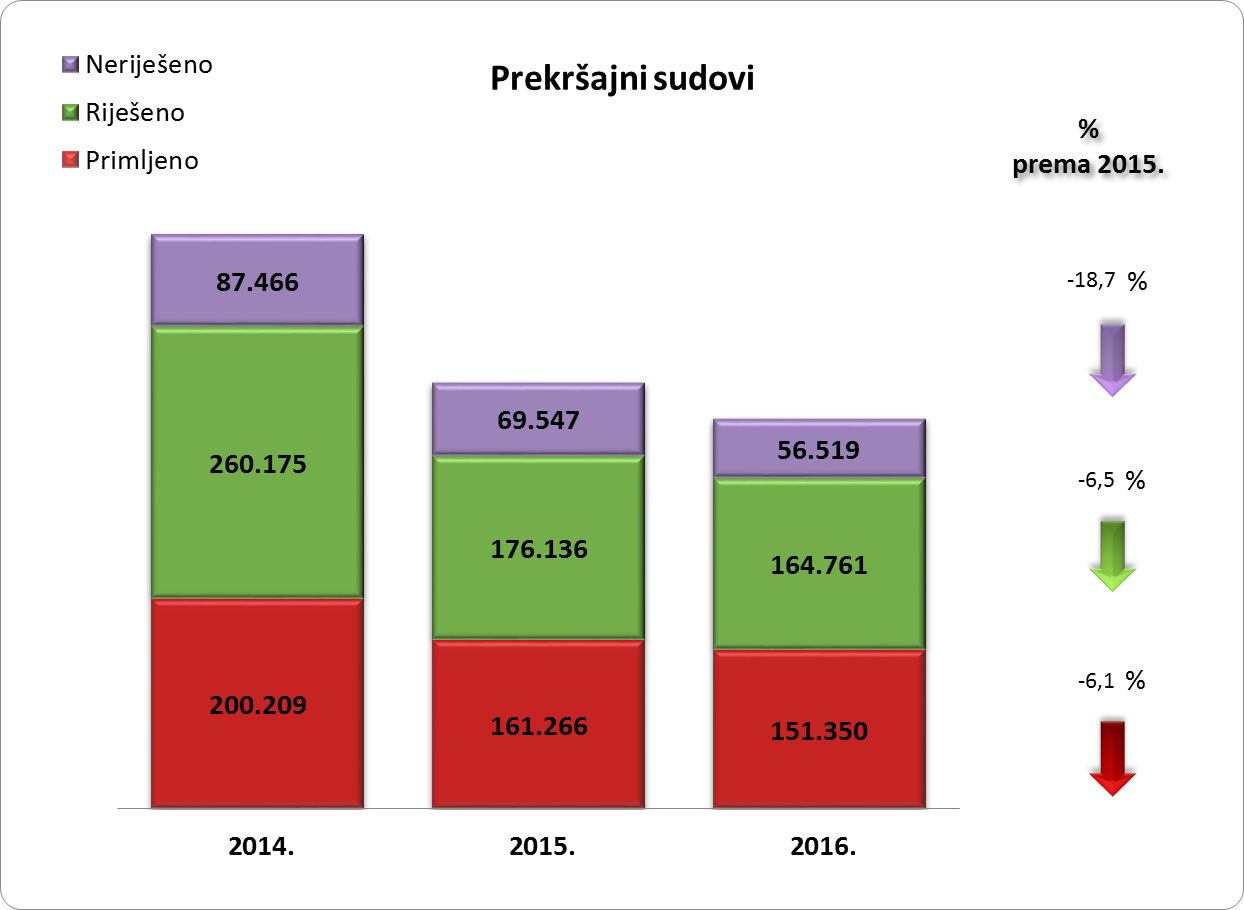 Kretanje predmeta na prekršajnim sudovima	2014. – 2016.
Kretanje indikatora na prekršajnim sudovima	2014. – 2016.
Kretanje indikatora CR na prekršajnim sudovima	2014. – 2016.
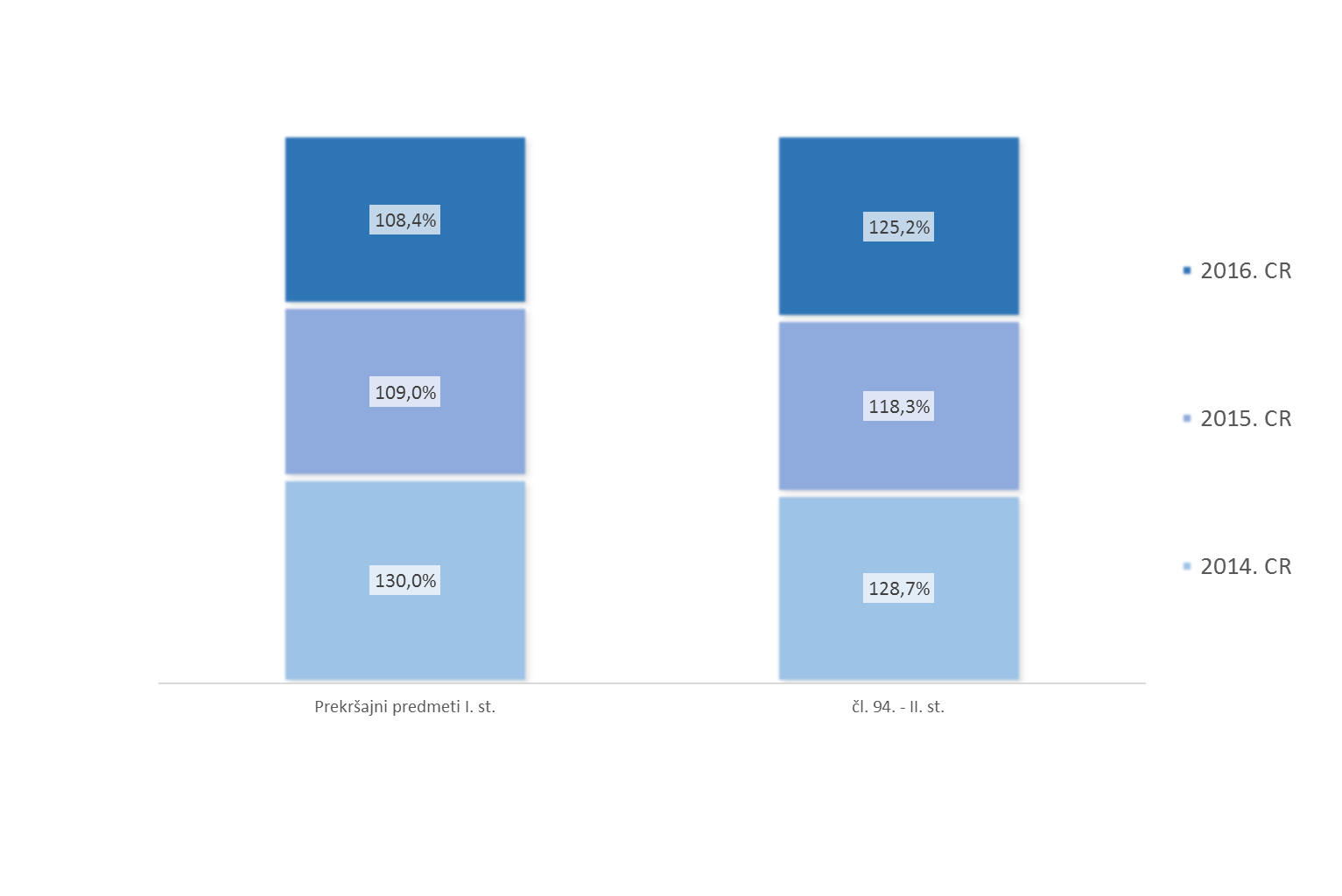 Kretanje indikatora DT na prekršajnim sudovima	2014. – 2016.
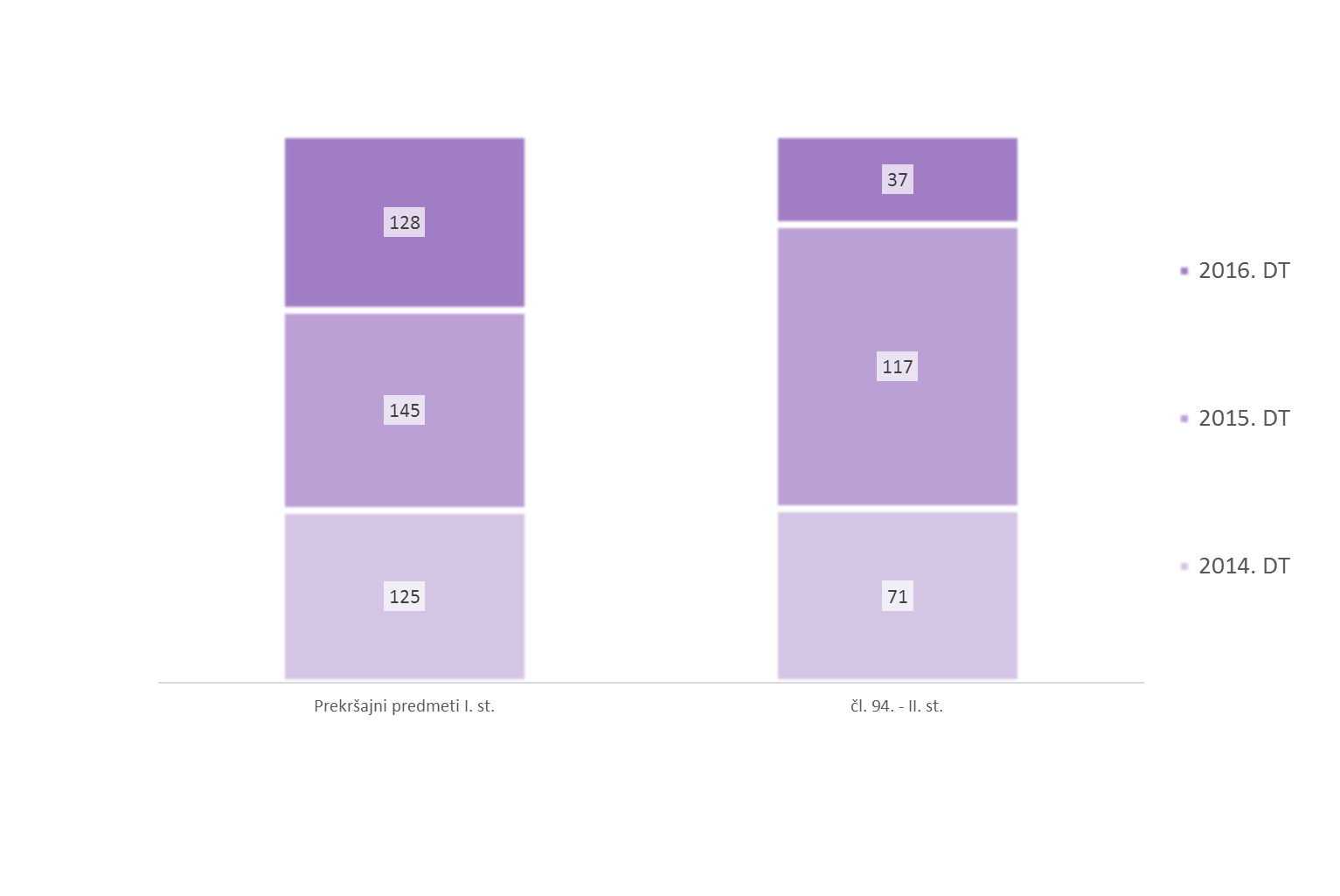 Kretanje predmeta i indikatora po sudu	2016.
Pogled u budućnost
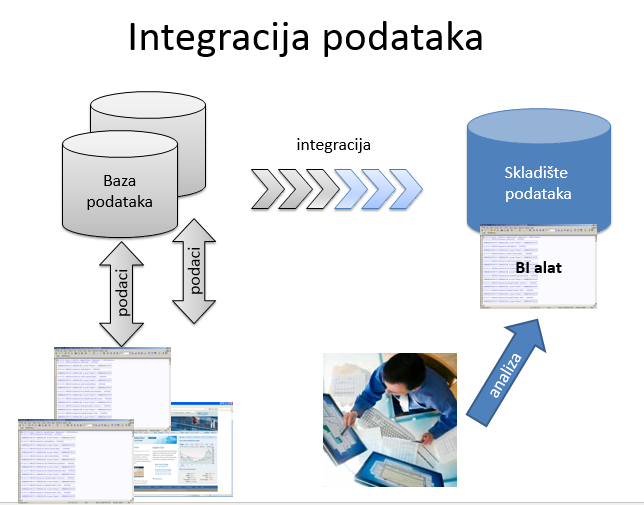 Objava podataka za trgovačke sudove
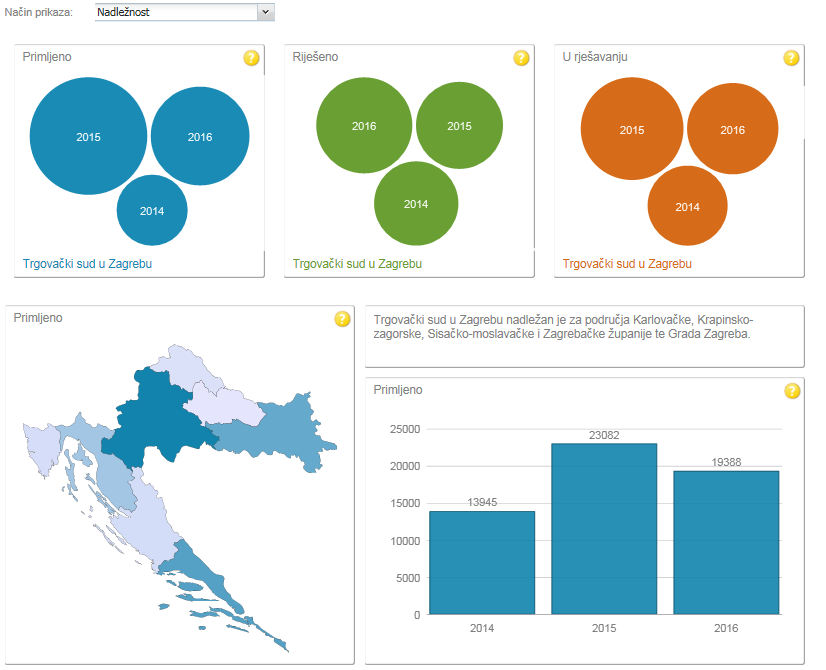 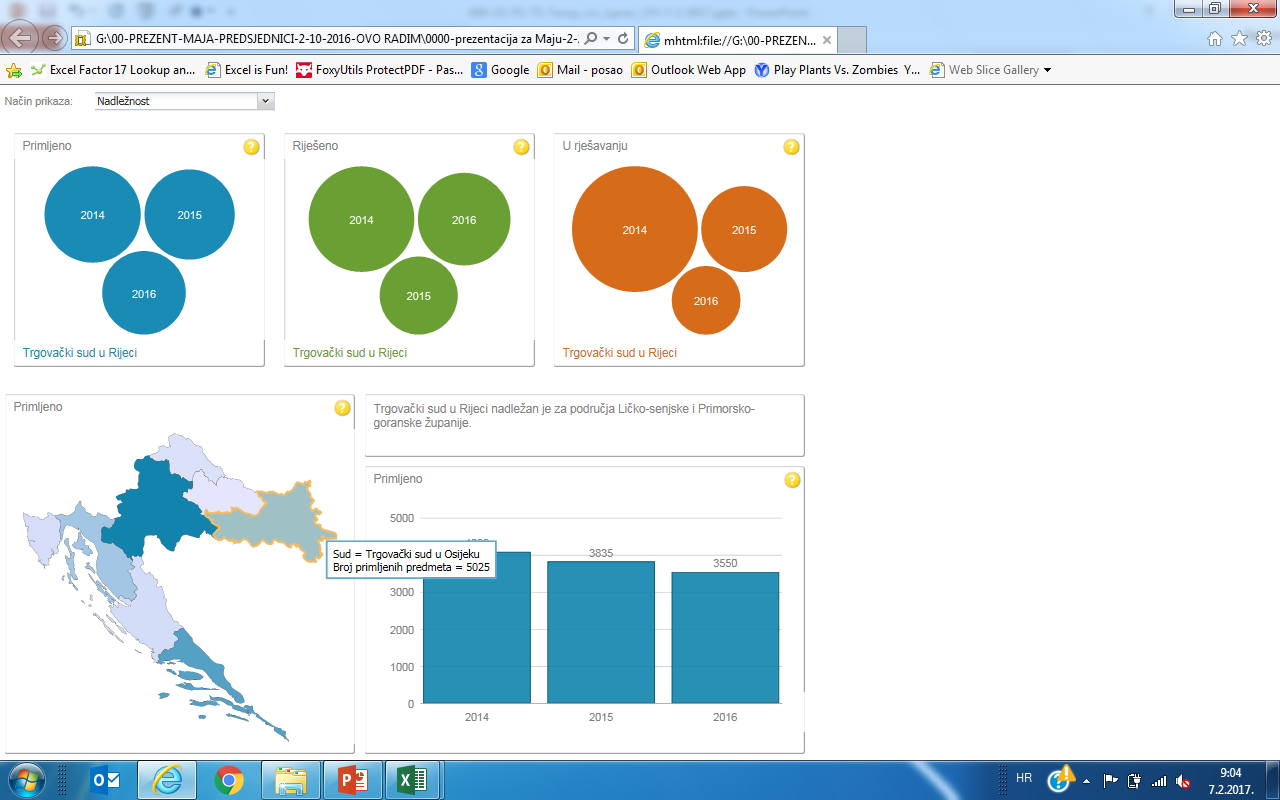 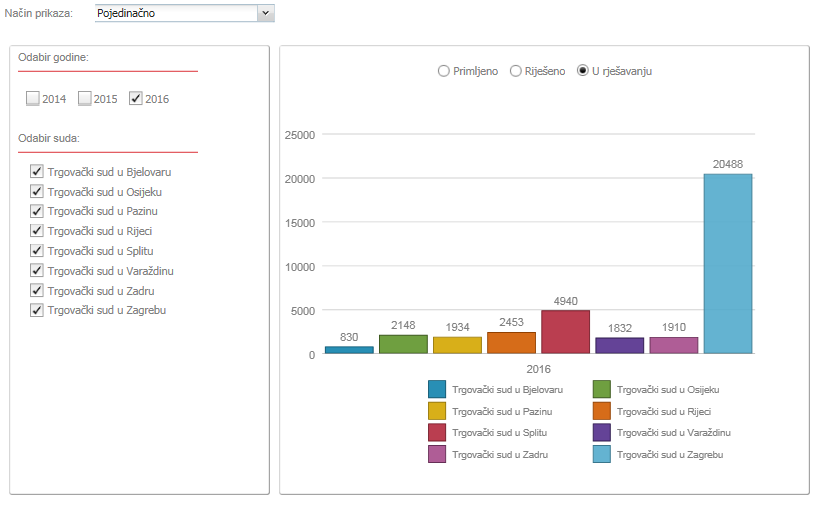 Hvala na pažnji!